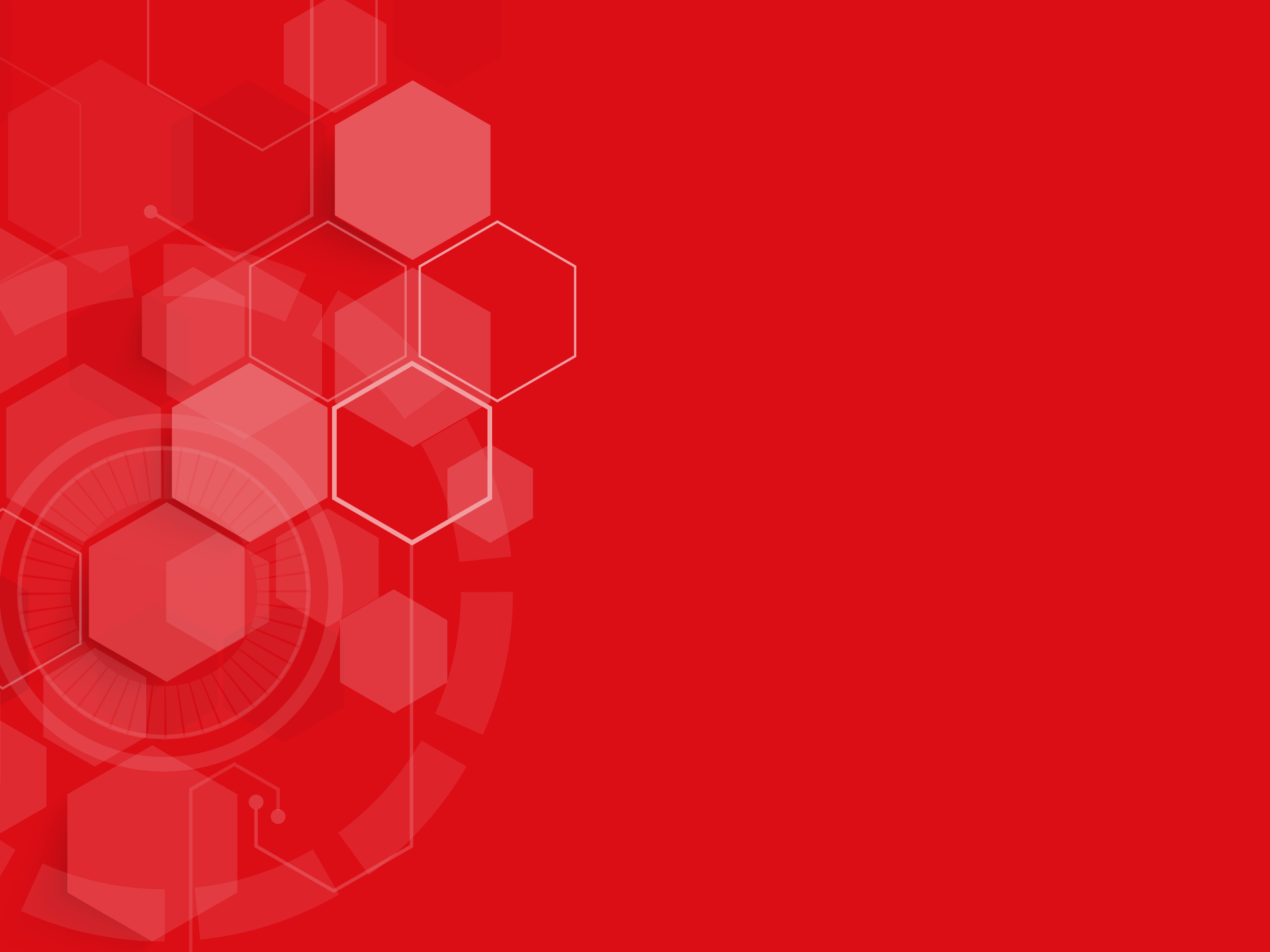 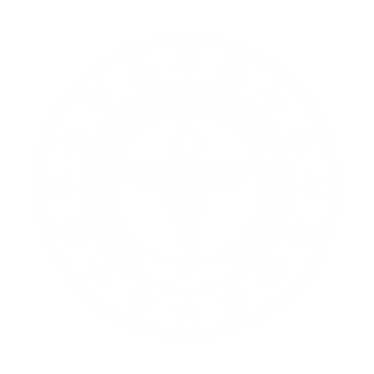 STRATEJİ GELİŞTİRME BAŞKANLIĞI
RİSK YÖNETİMİ

26.02.2020
SUNUM PLANI
Sunumun Amacı
Risk Tanımı
Risk Yönetimi
Risk Yönetim Süreçleri
Risklerin Belirlenmesi
Risklerin Değerlendirilmesi
Risklere Yönelik Alınacak Kararların Belirlenmesi
Risklerin İzlenmesi 
Risklerin Raporlanması
Risk Yönetimi İçin Kritik Başarı Faktörleri
2/36
SUNUMUN AMACI
“Risk Değerlendirme Standartları”
“Kontrol Faaliyetleri Standartları”
 Bu iki bileşen kamu idarelerinin kurumlarında Risk Yönetimini oluşturması gerekliliğini ortaya koymaktadır.
3/36
RİSK DEĞERLENDİRME
SUNUMUN AMACI
Planlama ve Programlama
Risk değerlendirme, idarenin hedeflerinin gerçekleşmesini engelleyecek risklerin tanımlanması, analiz edilmesi ve gerekli önlemlerin belirlenmesi sürecidir.
Risklerin Belirlenmesi ve Değerlendirilmesi
İdareler, her yıl sistemli bir şekilde amaç ve hedeflerine yönelik riskleri belirlemelidir.
Risklerin gerçekleşme olasılığı ve muhtemel etkileri yılda en az bir kez analiz edilmelidir.
Risklere karşı alınacak önlemler belirlenerek eylem planları oluşturulmalıdır.
4/36
SUNUMUN AMACI
E.6.1.1 Risk metodolojisi konusunda Merkez Birimler ve İl Sağlık Müdürlüklerine eğitim planlanması
E.6.1.2 Hazırlanan eğitim planı doğrultusunda Merkez Birimler ve İl Sağlık Müdürlüklerine risk metodolojisi eğitimlerinin yapılması (uzaktan/yüzyüze/yerinde)
İdareler, her yıl sistemli bir şekilde amaç ve hedeflerine yönelik riskleri belirlemelidir.
E.6.1.3 Risk metodolojisi doğrultusunda birimlerin alt süreçlerine ilişkin risklerin belirlemesi ve ölçümlenmesi
E.6.1.4 Birimlerin alt süreç risklerine ilişkin Kontrol Faaliyetleri Formunun oluşturulması
E.6.2.1 Birimlerce belirlenen risklerin Daire Başkanlığı/Başkanlık bazında risk envanterinin oluşturulması
Risklerin gerçekleşme olasılığı ve muhtemel etkileri yılda en az bir kez analiz edilmelidir.
E.6.2.2 Başkanlıklarca oluşturulan risk envanterleri doğrultusunda Genel Müdürlük/İl Sağlık Müdürlüğü bazında risk haritasının hazırlanması
E.6.2.3 Tespit edilen risklerin Genel Müdürlük/İl Sağlık Müdürlüğü bazında değerlendirilerek risk değerlendirme raporunun oluşturulması
Risklere karşı alınacak önlemler belirlenerek eylem planları oluşturulmalıdır.
E.6.3.1 Kontrol faaliyetleri yetersiz olan risklere karşı eylem planlarının oluşturulması
5/36
RİSK TANIMI
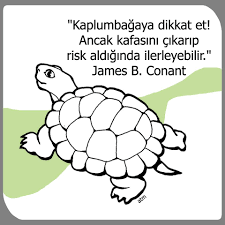 Risk, bir kurumun
Stratejik, 
Mali  
Operasyonel 
hedeflerini  gerçekleştirmesini  engelleyecek, her türlü olayın gerçekleşme olasılığıdır.
6/36
RİSK TANIMI
Her türde ve büyüklükte kurum; kendi hedeflerini gerçekleştirip gerçekleştirmeyeceklerini  veya ne zaman gerçekleştireceklerini belirsiz  kılan iç/dış faktörler ve etkilerle karşılaşır.
Bir kuruluşun hedefleri üzerindeki bu belirsizlik etkisi “risk”tir.
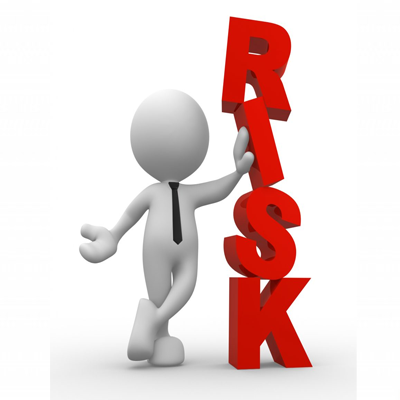 Olumsuz yönde etkilediğinde 

TEHDİT
Olumlu yönde etkilediğinde risk 

FIRSAT
7/36
RİSK YÖNETİMİ
Kurumların stratejik amaç ve hedeflerini gerçekleştirmesini etkileyebilecek olay veya durumların bütünsel bakış açısı ile
Belirlenmesi, 
Ölçülmesi, 
Önceliklendirilmesi 
sayesinde söz konusu olay veya durumların gerçekleşme ihtimalinin veya gerçekleştiğinde ortaya çıkaracağı zararın azaltılması ile ortaya çıkabilecek fırsatların etkin değerlendirilmesi için gerekli ve yeterli eylemlerin zamanında gerçekleştirilmesi sağlanması amacıyla uygulanan kapsamlı ve sistematik bir yaklaşımdır.
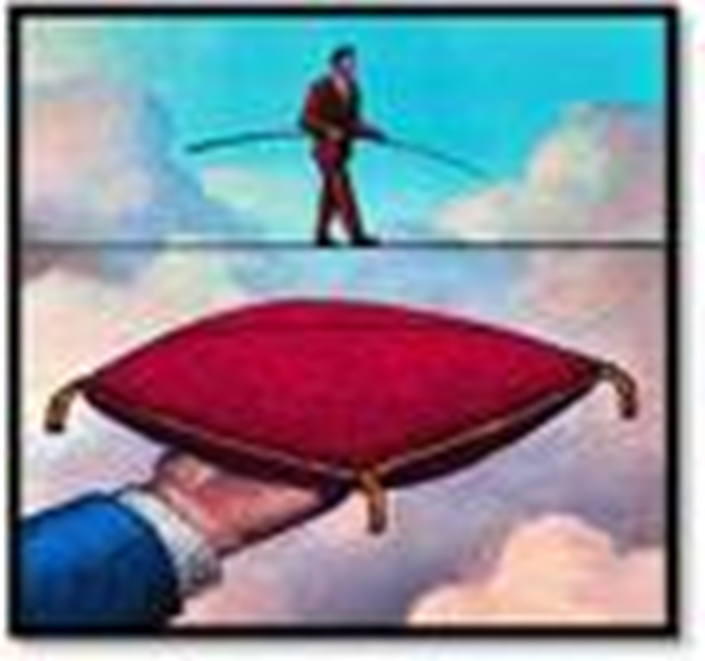 8/36
RİSK YÖNETİM SÜREÇLERİ
Risk yönetimi “risk almamak” demek değildir.
Risk almadan olduğunuzdan başka bir duruma geçemezsiniz.
Kaplumbağaya dikkat et, ancak kafasını çıkarıp risk aldığında ilerleyebiliyor.
Doğru riski doğru maliyetle üstlenme sanatıdır.
9/36
RİSKLERİN BELİRLENMESİ
Yönetimin hedeflere ulaşmasını engelleyen veya zorlaştıran risklerin belirlenmesi, gruplandırılması ve güncelleme sürecidir.
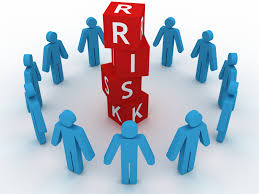 Not: 
Riskleri tespit ederken farklı uzmanlıkların bir arada olduğu bir çalışma ekibi yeni risklerin doğru belirlenme olasılığını artırır.
10/36
RİSKLERİN BELİRLENMESİ
Risk belirleme yöntemi olarak;
Mülakatlar ve Atölye Çalışmaları 
Beyin Fırtınası (Odak Grubu) 
Olay Envanteri 
Eski Veriler 
İşlem Akış Analizi 
Uyarıcı Gösterge
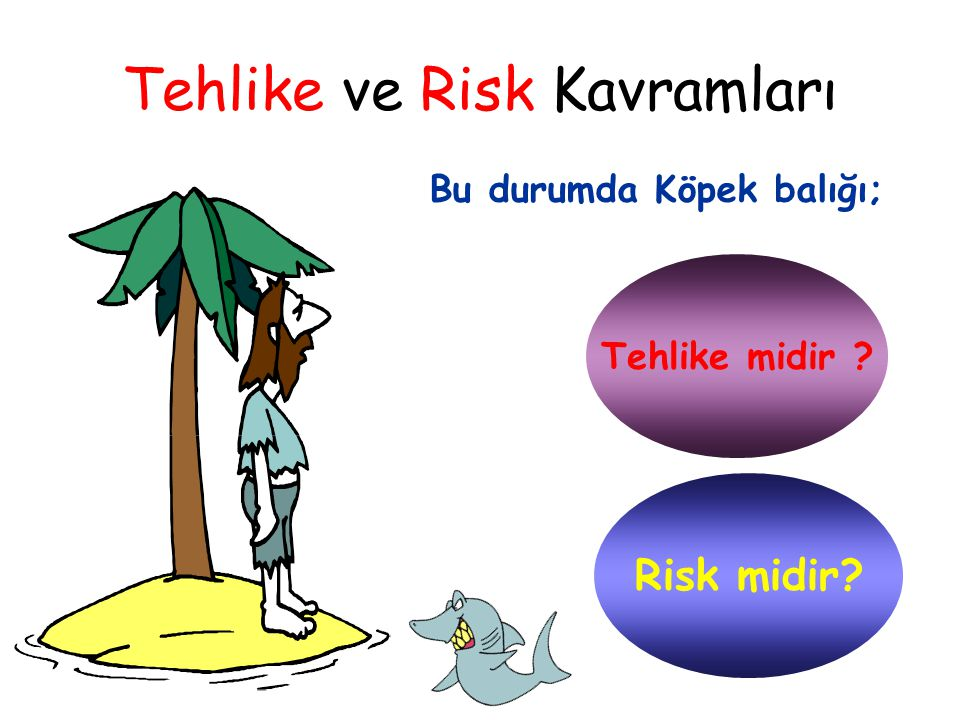 11/36
RİSKLERİN BELİRLENMESİ
Faaliyetlerimiz hangi durum yada olaylar karşısında aksayabilir ya da durabilir?
Faaliyetlerimize yönelik geçmiş risk deneyimlerimiz nelerdir?
Zayıf olduğumuz alanlar nelerdir?
Hedeflerimize ulaşma yolunda neler yanlış gidebilir?
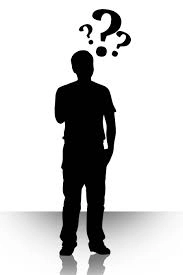 Hangi tür işlemler başarısız olmamıza neden olabilir?
En fazla harcama yaptığımız alanlar hangileri?
Kritik süreçlerimiz nelerdir?
Usulsüzlük ve yolsuzluk alanları neler olabilir?
12/36
RİSKLERİN BELİRLENMESİ
13/36
RİSKLERİN BELİRLENMESİ
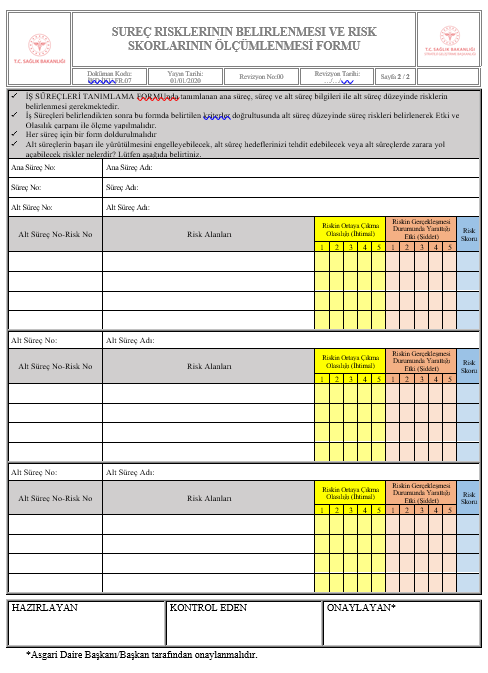 14/36
RİSK YÖNETİM SÜREÇLERİ
Risk yönetimi “risk almamak” demek değildir.
Risk almadan olduğunuzdan başka bir duruma geçemezsiniz.
Kaplumbağaya dikkat et, ancak kafasını çıkarıp risk aldığında ilerleyebiliyor.
Doğru riski doğru maliyetle üstlenme sanatıdır.
15/36
RİSKLERİN DEĞERLENDİRİLMESİ
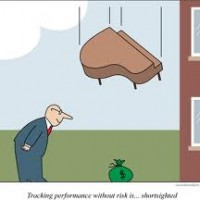 Risk değerlendirmesi, idarenin hedeflerine ulaşmasını etkileyebilecek faktörlerin analiz edilmesi ve riskin etki ve olasılık açısından öneminin belirlenmesidir.
16/36
RİSKLERİN DEĞERLENDİRİLMESİ
Olasılık, bir olayın belirli bir zaman diliminde gerçekleşmesi durumunu ifade eder.
Etki ise bu olayın meydana gelmesi halinde, idarenin hedef faaliyetleri üzerinde yaratacağı sonucu ifade eder.
17/36
RİSKLERİN DEĞERLENDİRİLMESİ
Etki ve olasılık matrislerle matematiksel değerlerle ifade edilmeye çalışılır. Etki ve olasılığın çarpımı bize risk puanını verir. Bu matrisler 3x3, 5x5 ve 10x10 şeklinde oluşturulabilir.
18/36
RİSKLERİN DEĞERLENDİRİLMESİ
Çok Düşük risk seviyesi açık mavi, 1
Düşük risk seviyesi mavi, 2-6
Orta risk seviyesi sarı, 8-12
Yüksek risk seviyesi ise kırmızı ile gösterilir. 15-20
Çok Yüksek risk seviyesi ise mor renk ile gösterilir. 25
Risk
=
Etki X Olasılık
ETKİ
1
5
1
OLASILIK
5
19/36
RİSKLERİN DEĞERLENDİRİLMESİ
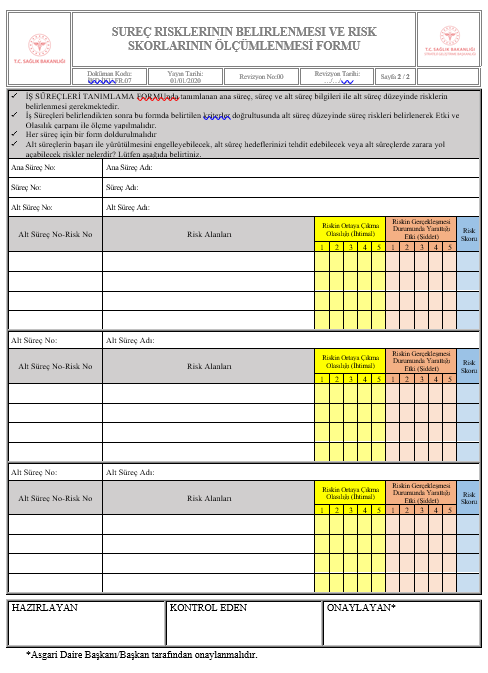 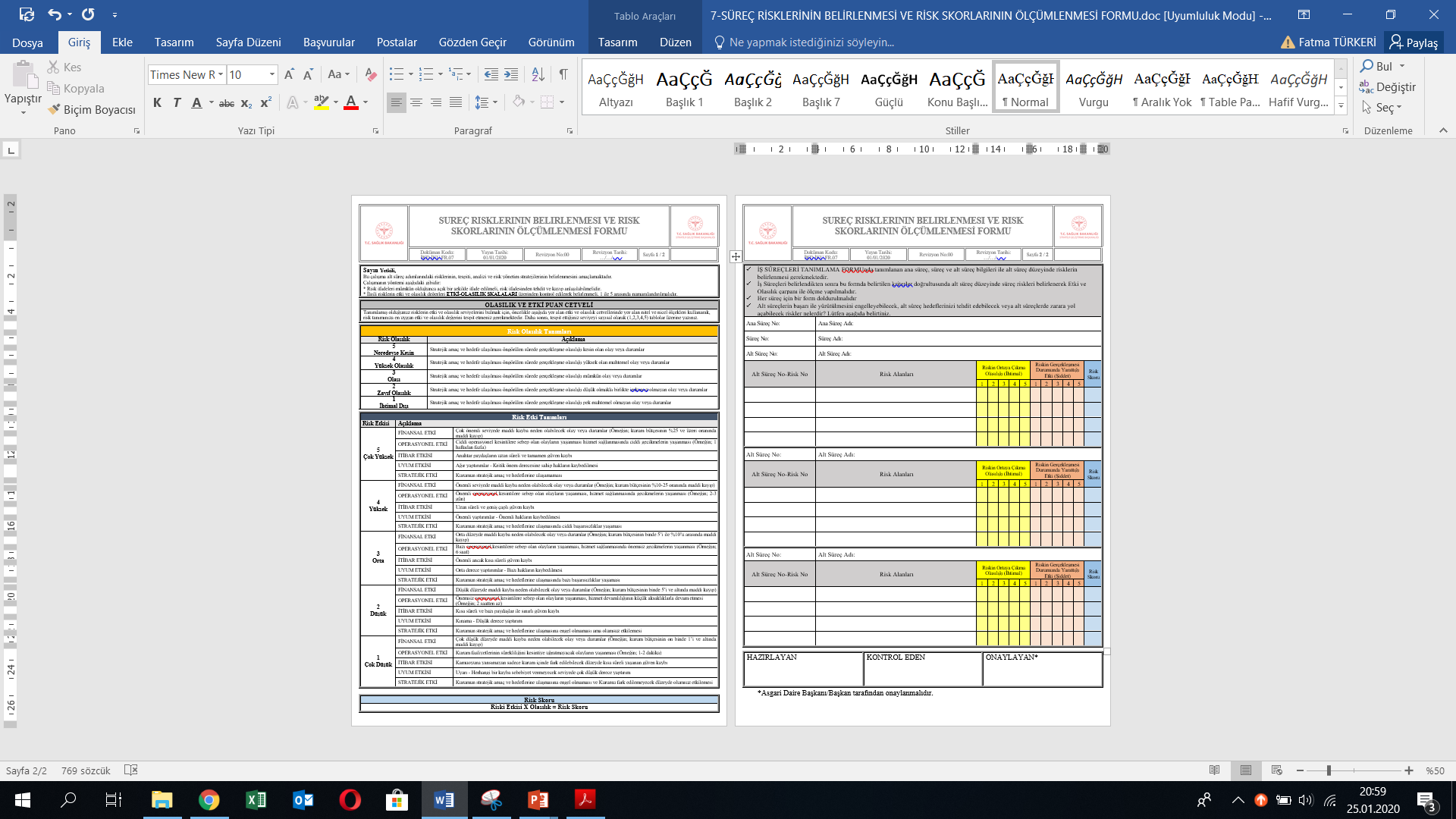 20/36
RİSK YÖNETİM SÜREÇLERİ
Risk yönetimi “risk almamak” demek değildir.
Risk almadan olduğunuzdan başka bir duruma geçemezsiniz.
Kaplumbağaya dikkat et, ancak kafasını çıkarıp risk aldığında ilerleyebiliyor.
Doğru riski doğru maliyetle üstlenme sanatıdır.
21/36
RİSKLERE YÖNELİK ALINACAK KARARLARIN BELİRLENMESİ
Riski kabul edersem ne olur?
Hangi risklerin kontrol edilmesi gerekir?
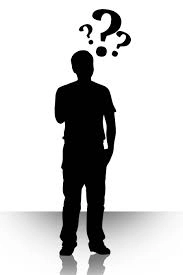 Faaliyeti maliyet-etkinlik analizi çerçevesinde  daha iyi yapabilecek bir kuruluş var mı?
Fırsatın büyüklüğü riski almaya değer mi?
Riskten kaçınmak adına faaliyeti başka bir döneme ertelemek veya alternatif bir faaliyetle ikame etmenin hedeflerim üzerinde etkisi nedir?
22/36
RİSKLERE YÖNELİK ALINACAK KARARLARIN BELİRLENMESİ
Risklere yönelik alınacak kararların belirlenmesi, kurumun amaç ve hedeflerine ulaşmasını etkileyebilecek eylemlere karar verilmesidir.
23/36
RİSKLERE YÖNELİK ALINACAK KARARLARIN BELİRLENMESİ
24/36
RİSKLERE YÖNELİK ALINACAK KARARLARIN BELİRLENMESİ
25/36
RİSKLERE YÖNELİK ALINACAK KARARLARIN BELİRLENMESİ
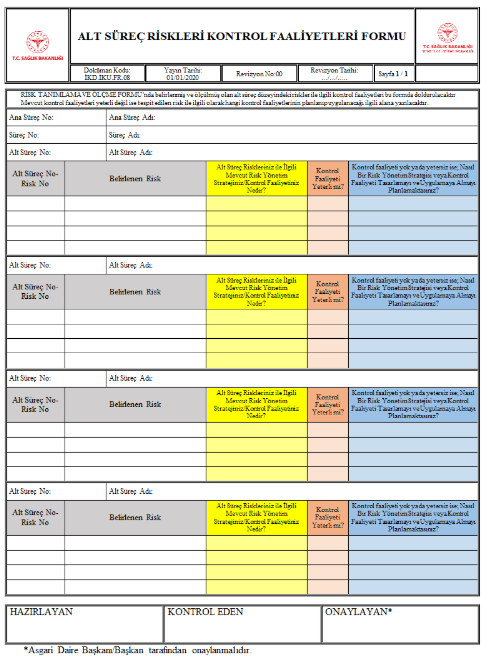 26/36
RİSKLERE YÖNELİK ALINACAK KARARLARIN BELİRLENMESİ
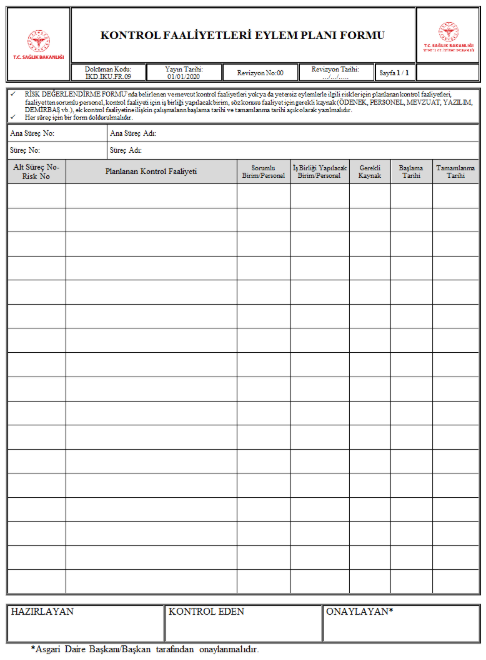 27/36
RİSK YÖNETİM SÜREÇLERİ
Risk yönetimi “risk almamak” demek değildir.
Risk almadan olduğunuzdan başka bir duruma geçemezsiniz.
Kaplumbağaya dikkat et, ancak kafasını çıkarıp risk aldığında ilerleyebiliyor.
Doğru riski doğru maliyetle üstlenme sanatıdır.
28/36
RİSKLERİN İZLENMESİ
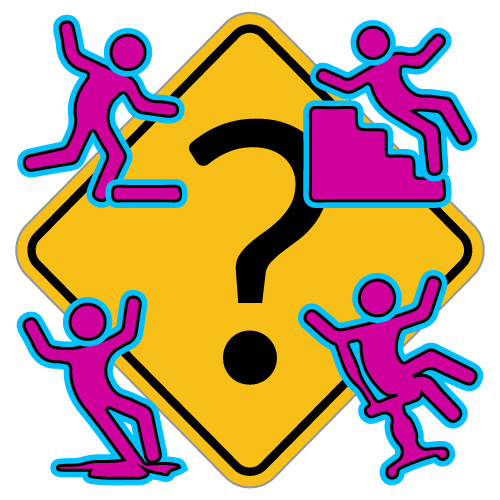 Riskler tespit edilip değerlendirildikten sonra belirli aralıkla gözden geçirilmesi gerekir. 

Özellikle yılda en az bir kez risklerin hâlâ var olup olmadığı, riskin öneminin değişip değişmediği, yeni kontroller geliştirilip geliştirilmediği gibi hususlar değerlendirilmelidir.
29/36
RİSKLERİN İZLENMESİ
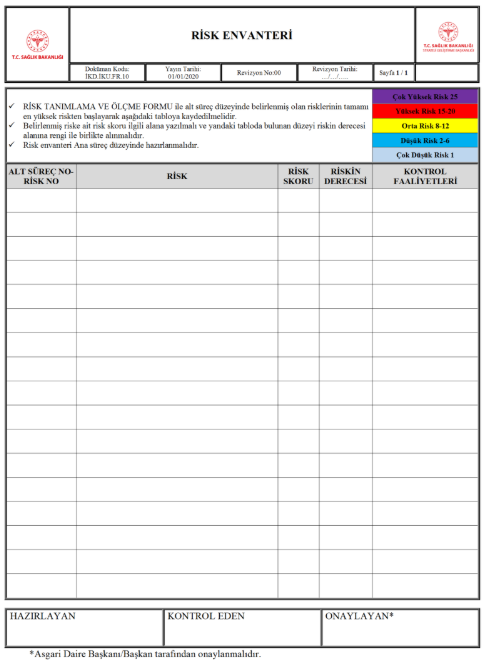 30/36
RİSKLERİN İZLENMESİ
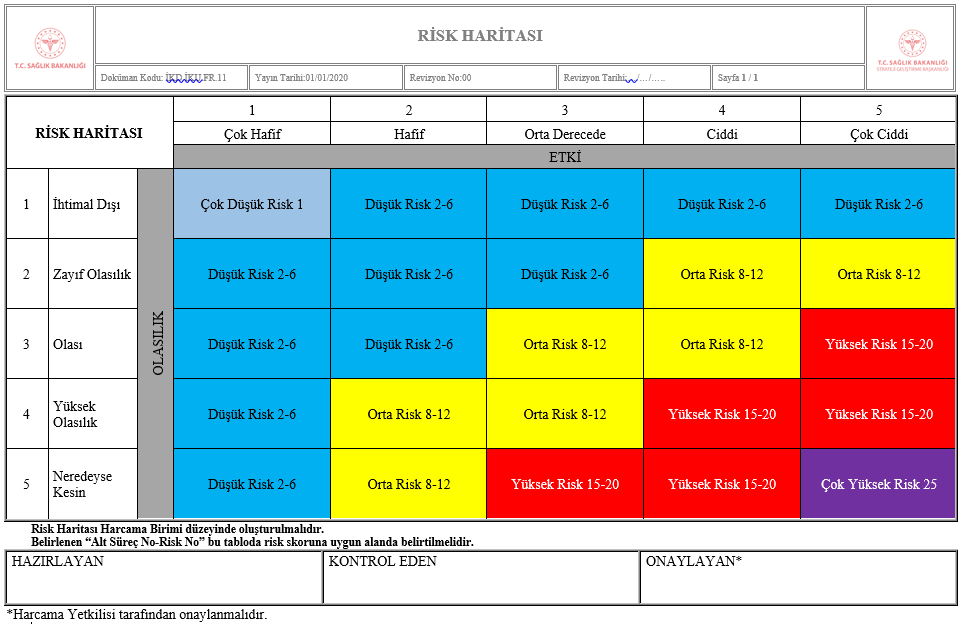 31/36
RİSK YÖNETİM SÜREÇLERİ
Risk yönetimi “risk almamak” demek değildir.
Risk almadan olduğunuzdan başka bir duruma geçemezsiniz.
Kaplumbağaya dikkat et, ancak kafasını çıkarıp risk aldığında ilerleyebiliyor.
Doğru riski doğru maliyetle üstlenme sanatıdır.
32/36
RİSKLERİN RAPORLANMASI
Raporlama; risk yönetiminin tüm süreçleri boyunca etkin bir şekilde işletilmesi gereken hayati bir unsurdur.

Raporların, mümkün olduğunca kısa ve öz bilgilerden oluşması, değerlendirmelere ilişkin kanıtları göstermesi, gerektiği zamanda ve gerekli kişilere sunulması özel önem taşımaktadır.
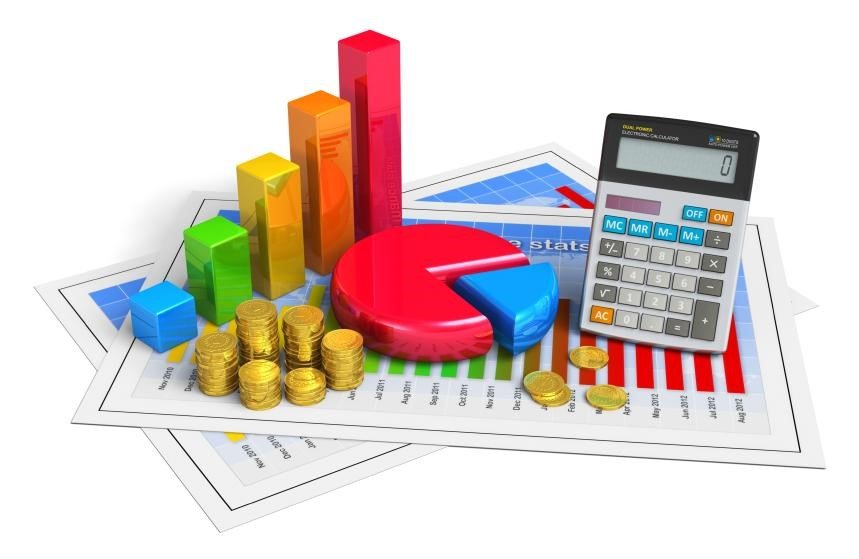 33/36
RİSKLERİN RAPORLANMASI
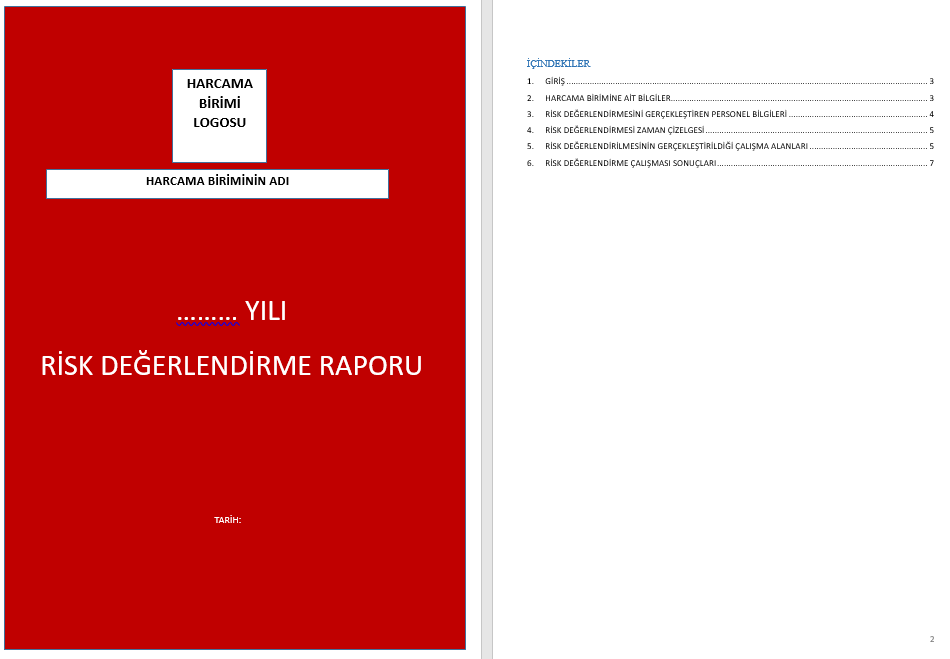 34/36
RİSK YÖNETİMİ İÇİN KRİTİK BAŞARI FAKTÖRLERİ
Risk yönetim sürecinin üst yönetim tarafından sahiplenilmesi, vizyon ve misyon doğrultusunda bir risk stratejisinin oluşturularak uygulamanın teşvik edilmesi

Risk yönetimi süreçlerinin sade, esnek ve uygulanabilir olması ve diğer temel süreçlerle (stratejik planlama, performans yönetimi, insan kaynakları yönetimi vb.) bütünleşik olarak planlanması ve yürütülmesi

Risk yönetimi süreçlerinin sistematik bir şekilde izlenmesi, raporlanması ve değerlendirilmesi
35/36
TEŞEKKÜR EDERİZ
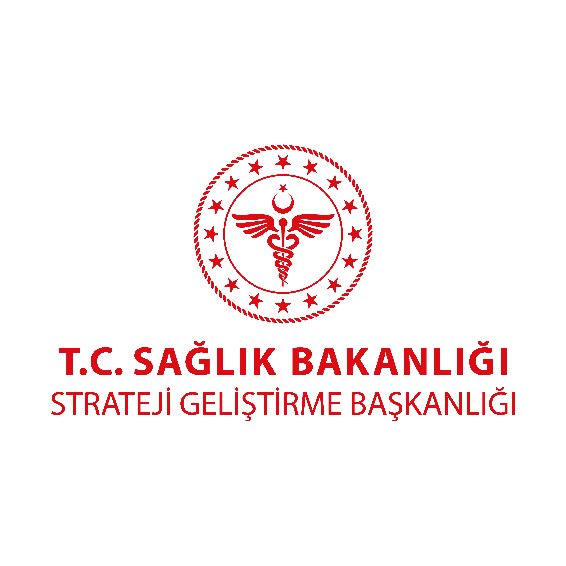 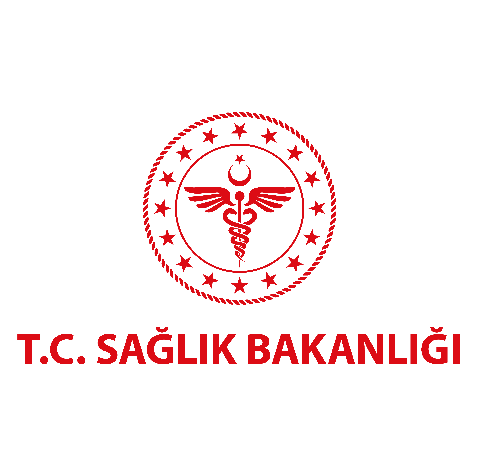 Strateji Geliştirme Başkanlığı
İç Kontrol Dairesi Başkanlığı

Üniversiteler Mah. Dumlupınar Bulvarı 6001. Cad. No:9 Çankaya/ Ankara 06800
İletişim: 0 (312) 573 71 18
E-posta: strj.ickontrol@saglik.gov.tr